Certificate of Achievement
BSAs-1-2023
Mykola Balitskyi
Has participated in EIT HEI Initiative activities
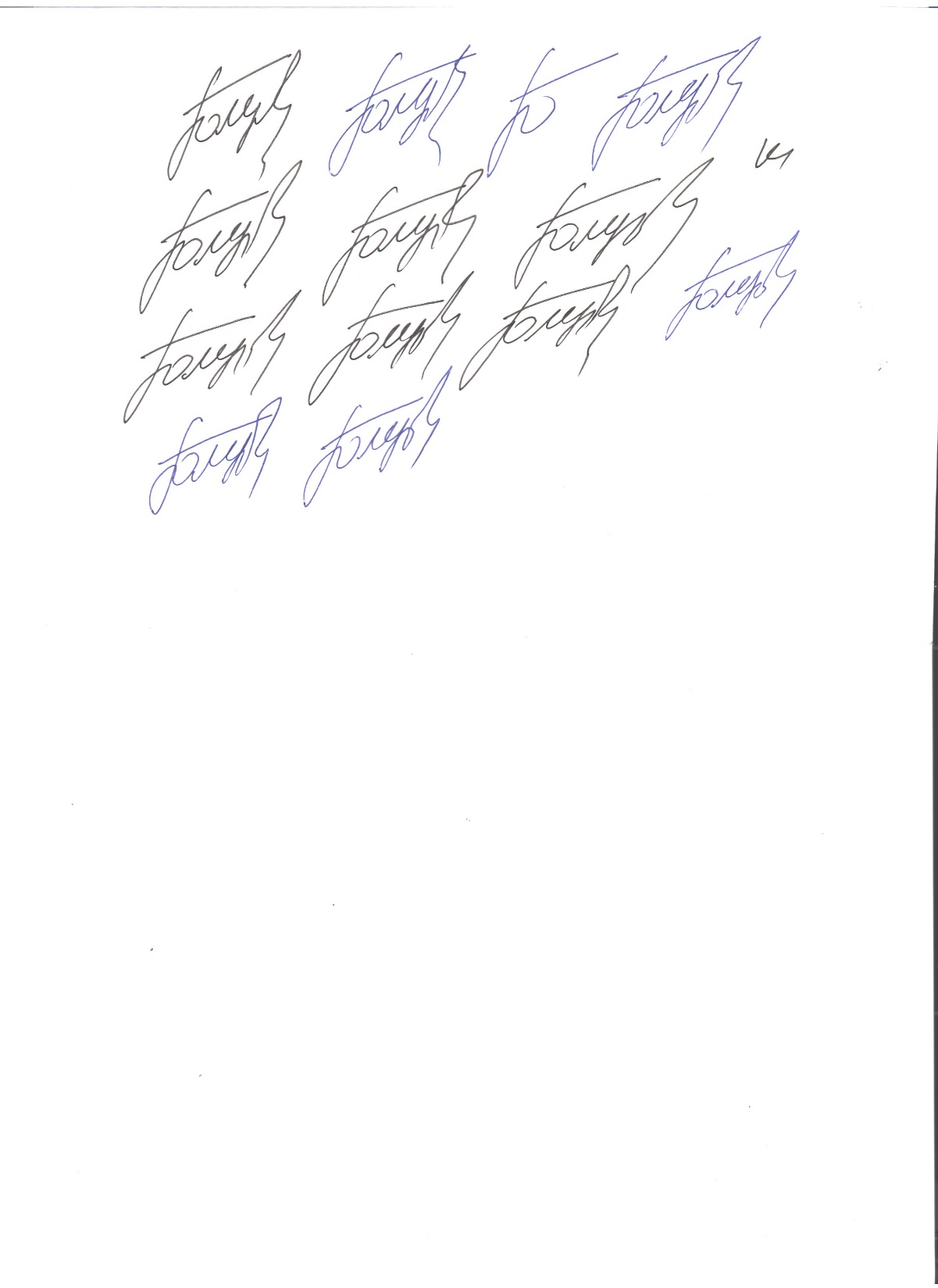 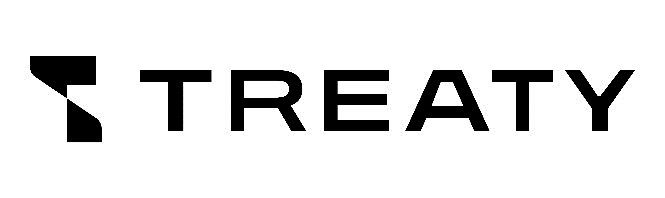 HEI – TREATY
Nurturing deep tech talents for clean and sustainable energy transition
Head of the TREATY project Gennadii GOLUB
The National University of Life and Environmental Sciences of Ukraine
06.12.2023
[Speaker Notes: Editing fields
Simply click within the field boxes to input your information.

Inserting a signature
Right click on the signature image and select ‘Change Picture’ and then ‘From a File…’ to open the explorer window, select your signature image in a JPEG or PNG format and click ‘Insert’.
Please ensure that the image has a white background and is good quality for the best possible result.

Inserting a project logo
Right click on the project logo image and select ‘Change Picture’ and then ‘From a File…’ to open the explorer window, select your logo image in a JPEG or PNG format and click ‘Insert’.
Please resize the logo to fit within the section and ensure it is good quality for the best possible result.]
Certificate of Achievement
BSAs-2-2023
Nazarii  Burlaka
Has participated in EIT HEI Initiative activities
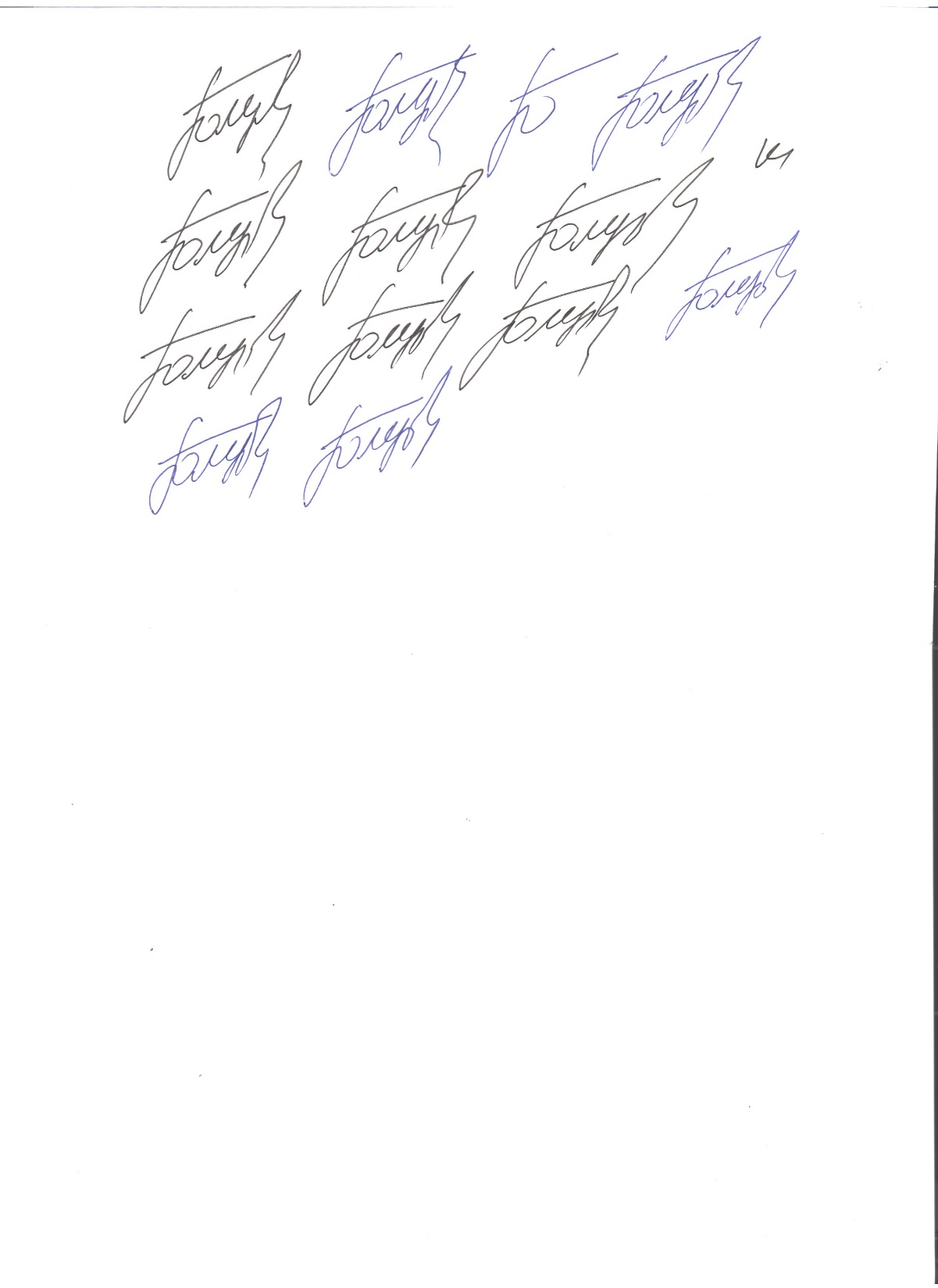 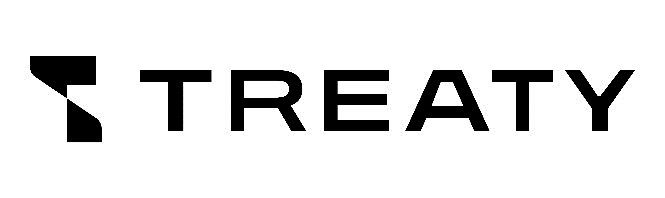 HEI – TREATY
Nurturing deep tech talents for clean and sustainable energy transition
Head of the TREATY project Gennadii GOLUB
The National University of Life and Environmental Sciences of Ukraine
06.12.2023
[Speaker Notes: Editing fields
Simply click within the field boxes to input your information.

Inserting a signature
Right click on the signature image and select ‘Change Picture’ and then ‘From a File…’ to open the explorer window, select your signature image in a JPEG or PNG format and click ‘Insert’.
Please ensure that the image has a white background and is good quality for the best possible result.

Inserting a project logo
Right click on the project logo image and select ‘Change Picture’ and then ‘From a File…’ to open the explorer window, select your logo image in a JPEG or PNG format and click ‘Insert’.
Please resize the logo to fit within the section and ensure it is good quality for the best possible result.]
Certificate of Achievement
BSAs-3-2023
Vladyslav Vishkovskyi
Has participated in EIT HEI Initiative activities
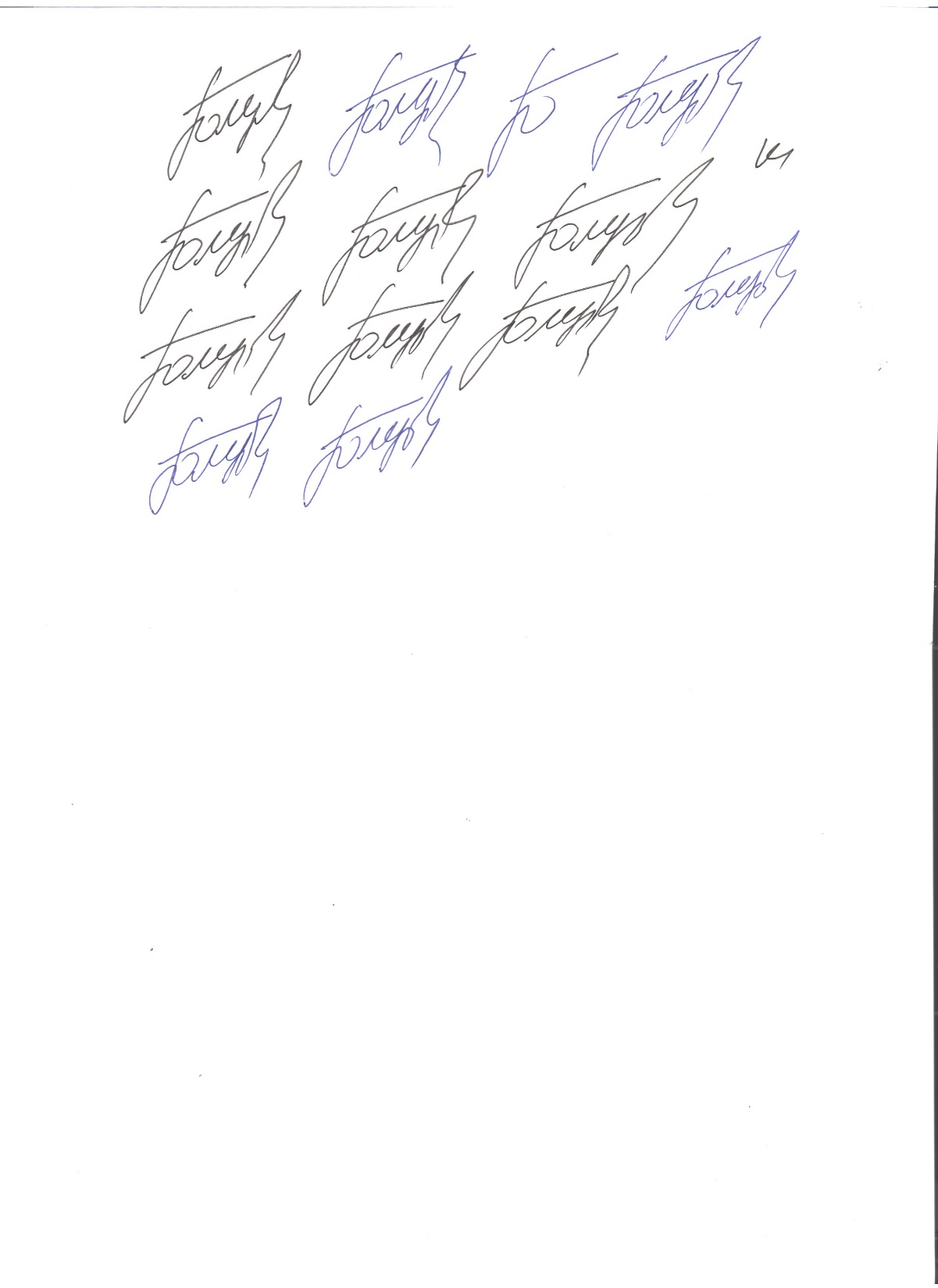 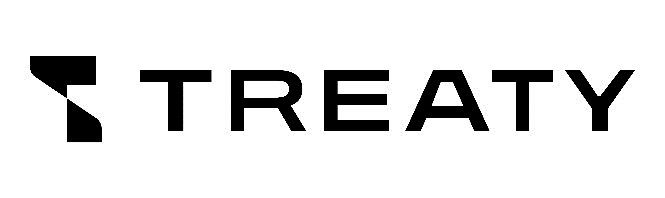 HEI – TREATY
Nurturing deep tech talents for clean and sustainable energy transition
Head of the TREATY project Gennadii GOLUB
The National University of Life and Environmental Sciences of Ukraine
06.12.2023
[Speaker Notes: Editing fields
Simply click within the field boxes to input your information.

Inserting a signature
Right click on the signature image and select ‘Change Picture’ and then ‘From a File…’ to open the explorer window, select your signature image in a JPEG or PNG format and click ‘Insert’.
Please ensure that the image has a white background and is good quality for the best possible result.

Inserting a project logo
Right click on the project logo image and select ‘Change Picture’ and then ‘From a File…’ to open the explorer window, select your logo image in a JPEG or PNG format and click ‘Insert’.
Please resize the logo to fit within the section and ensure it is good quality for the best possible result.]
Certificate of Achievement
BSAs-4-2023
Vitalii Havryk
Has participated in EIT HEI Initiative activities
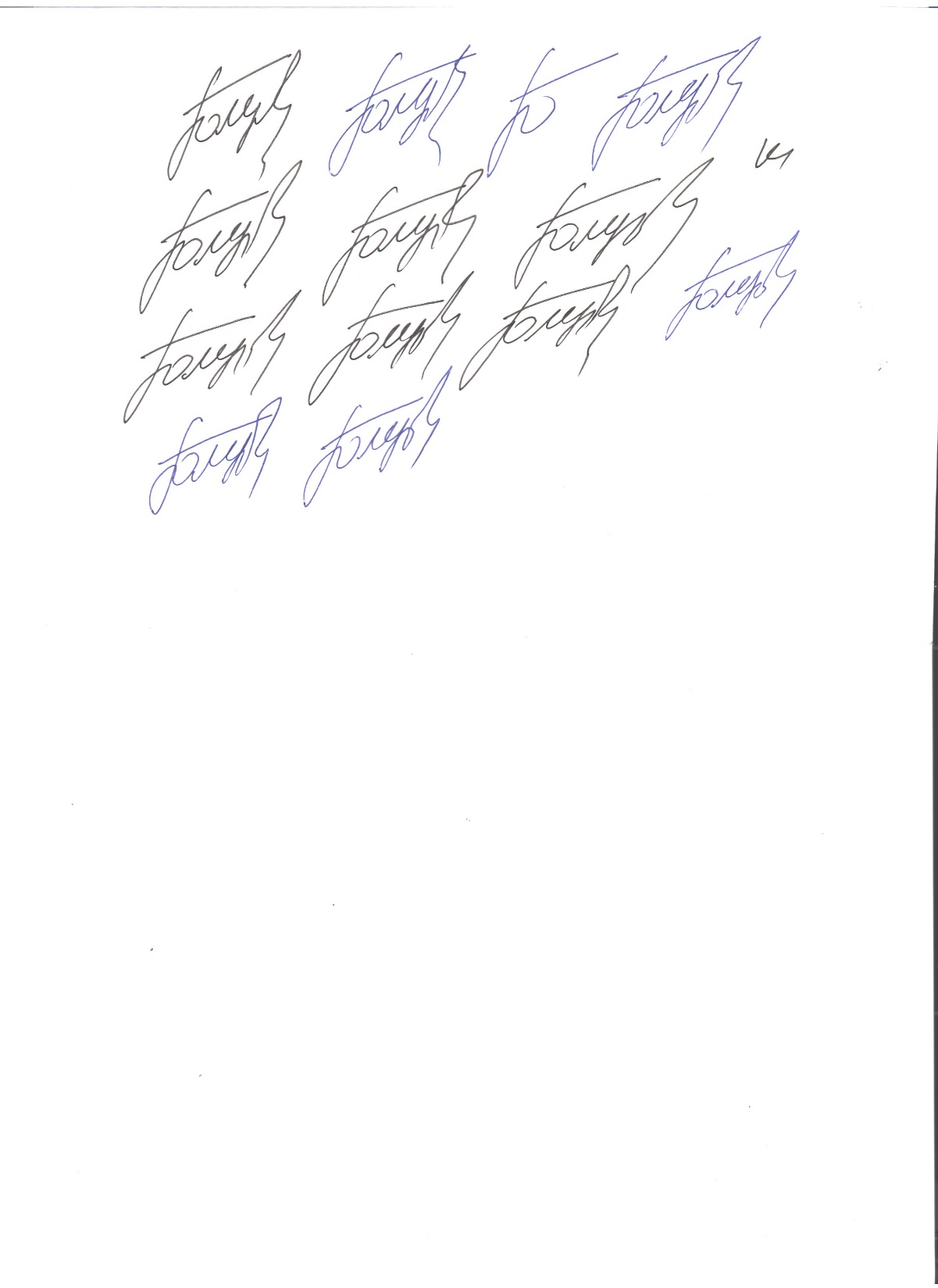 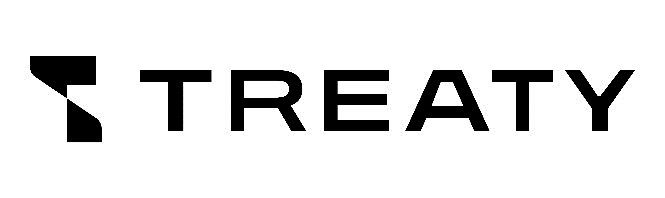 HEI – TREATY
Nurturing deep tech talents for clean and sustainable energy transition
Head of the TREATY project Gennadii GOLUB
The National University of Life and Environmental Sciences of Ukraine
06.12.2023
[Speaker Notes: Editing fields
Simply click within the field boxes to input your information.

Inserting a signature
Right click on the signature image and select ‘Change Picture’ and then ‘From a File…’ to open the explorer window, select your signature image in a JPEG or PNG format and click ‘Insert’.
Please ensure that the image has a white background and is good quality for the best possible result.

Inserting a project logo
Right click on the project logo image and select ‘Change Picture’ and then ‘From a File…’ to open the explorer window, select your logo image in a JPEG or PNG format and click ‘Insert’.
Please resize the logo to fit within the section and ensure it is good quality for the best possible result.]
Certificate of Achievement
BSAs-5-2023
Mykola Halak
Has participated in EIT HEI Initiative activities
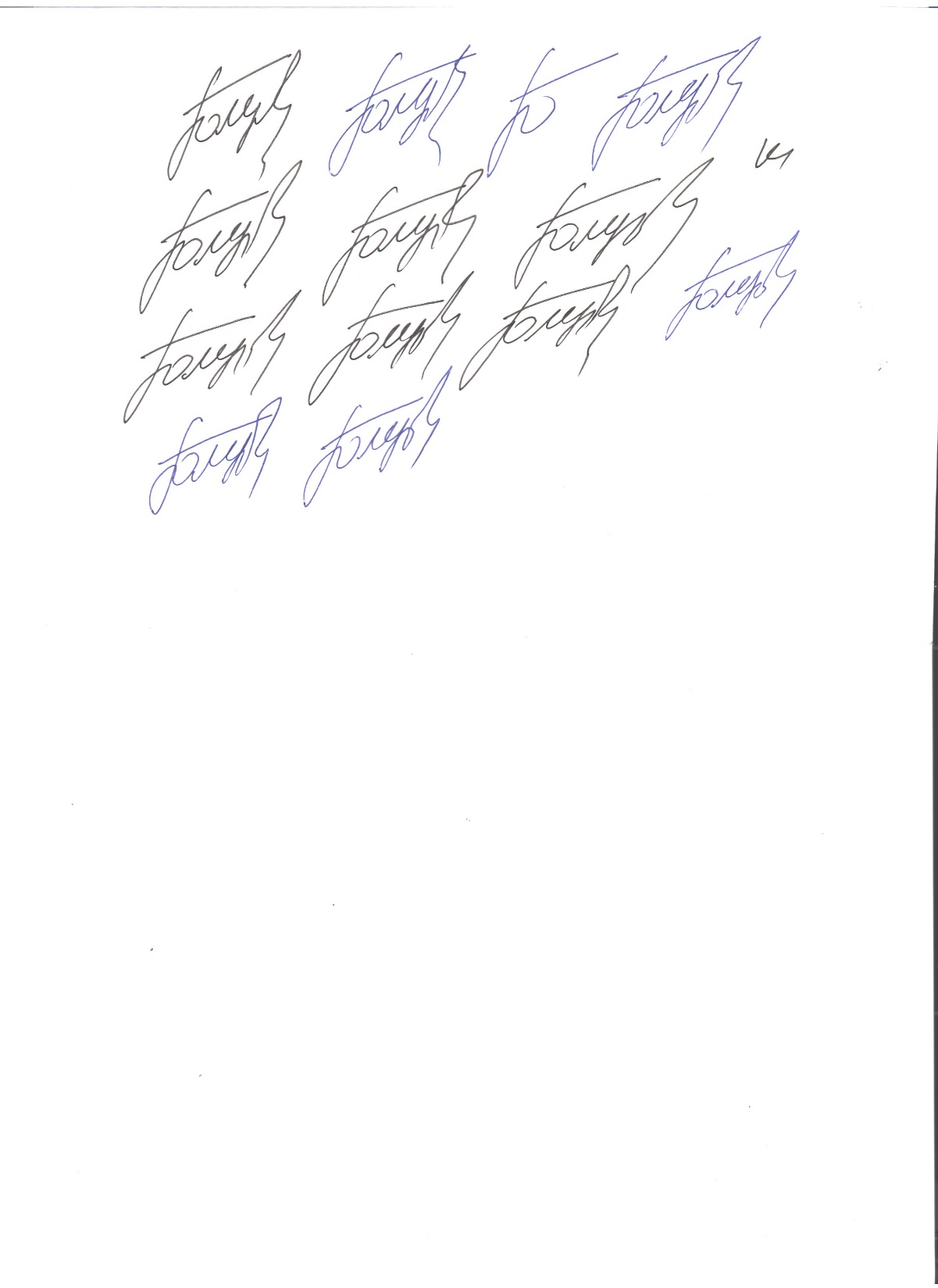 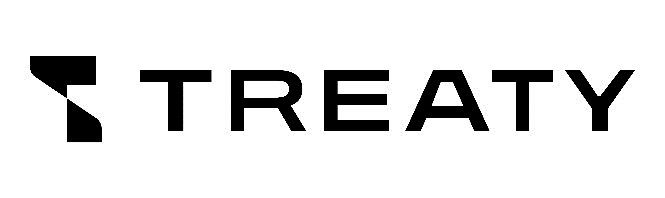 HEI – TREATY
Nurturing deep tech talents for clean and sustainable energy transition
Head of the TREATY project Gennadii GOLUB
The National University of Life and Environmental Sciences of Ukraine
06.12.2023
[Speaker Notes: Editing fields
Simply click within the field boxes to input your information.

Inserting a signature
Right click on the signature image and select ‘Change Picture’ and then ‘From a File…’ to open the explorer window, select your signature image in a JPEG or PNG format and click ‘Insert’.
Please ensure that the image has a white background and is good quality for the best possible result.

Inserting a project logo
Right click on the project logo image and select ‘Change Picture’ and then ‘From a File…’ to open the explorer window, select your logo image in a JPEG or PNG format and click ‘Insert’.
Please resize the logo to fit within the section and ensure it is good quality for the best possible result.]
Certificate of Achievement
BSAs-6-2023
Volodymyr Hloba
Has participated in EIT HEI Initiative activities
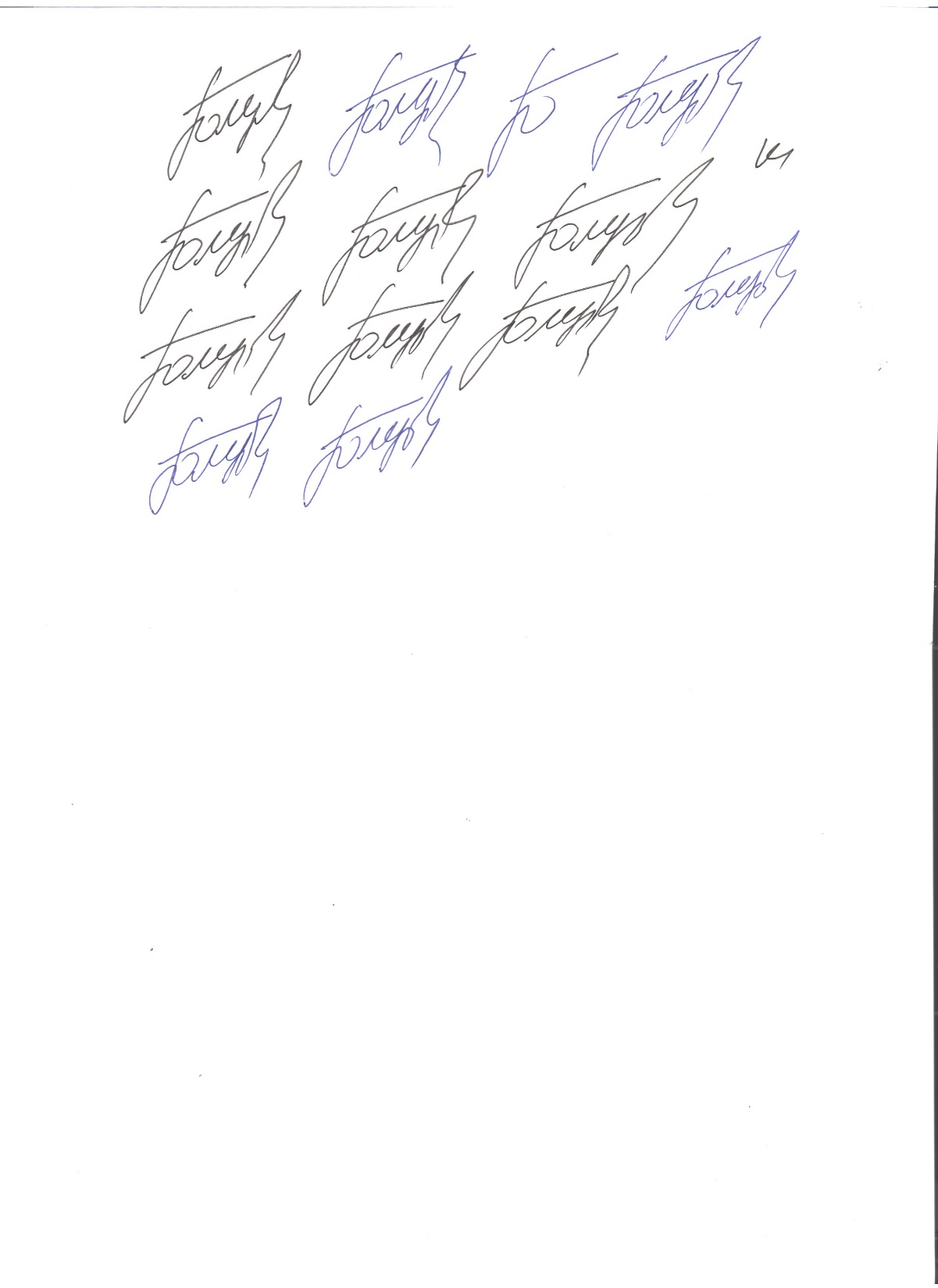 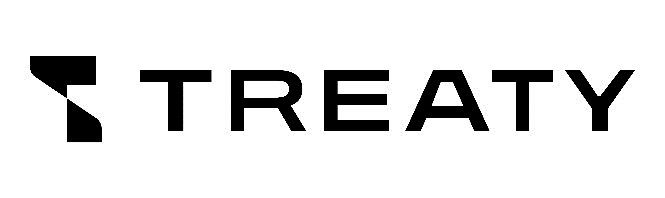 HEI – TREATY
Nurturing deep tech talents for clean and sustainable energy transition
Head of the TREATY project Gennadii GOLUB
The National University of Life and Environmental Sciences of Ukraine
06.12.2023
[Speaker Notes: Editing fields
Simply click within the field boxes to input your information.

Inserting a signature
Right click on the signature image and select ‘Change Picture’ and then ‘From a File…’ to open the explorer window, select your signature image in a JPEG or PNG format and click ‘Insert’.
Please ensure that the image has a white background and is good quality for the best possible result.

Inserting a project logo
Right click on the project logo image and select ‘Change Picture’ and then ‘From a File…’ to open the explorer window, select your logo image in a JPEG or PNG format and click ‘Insert’.
Please resize the logo to fit within the section and ensure it is good quality for the best possible result.]
Certificate of Achievement
BSAs-7-2023
Hryhorii Drahaner
Has participated in EIT HEI Initiative activities
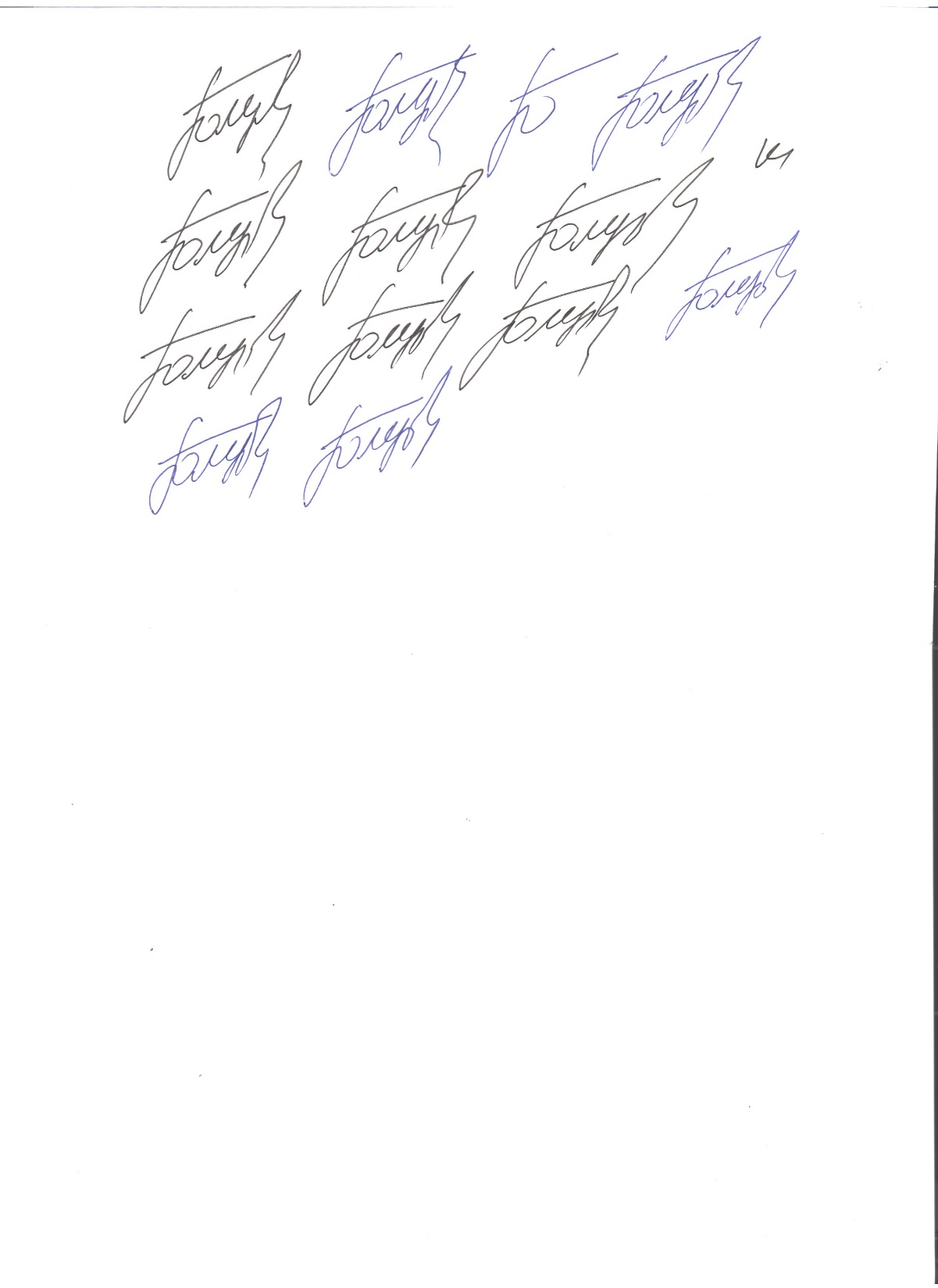 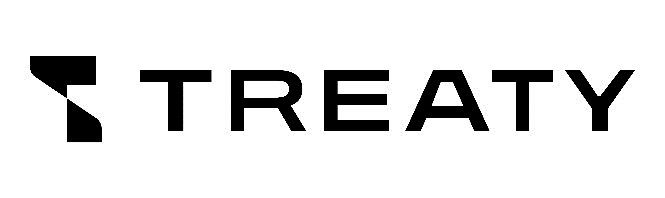 HEI – TREATY
Nurturing deep tech talents for clean and sustainable energy transition
Head of the TREATY project Gennadii GOLUB
The National University of Life and Environmental Sciences of Ukraine
06.12.2023
[Speaker Notes: Editing fields
Simply click within the field boxes to input your information.

Inserting a signature
Right click on the signature image and select ‘Change Picture’ and then ‘From a File…’ to open the explorer window, select your signature image in a JPEG or PNG format and click ‘Insert’.
Please ensure that the image has a white background and is good quality for the best possible result.

Inserting a project logo
Right click on the project logo image and select ‘Change Picture’ and then ‘From a File…’ to open the explorer window, select your logo image in a JPEG or PNG format and click ‘Insert’.
Please resize the logo to fit within the section and ensure it is good quality for the best possible result.]
Certificate of Achievement
BSAs-8-2023
Oleksandr Makohin
Has participated in EIT HEI Initiative activities
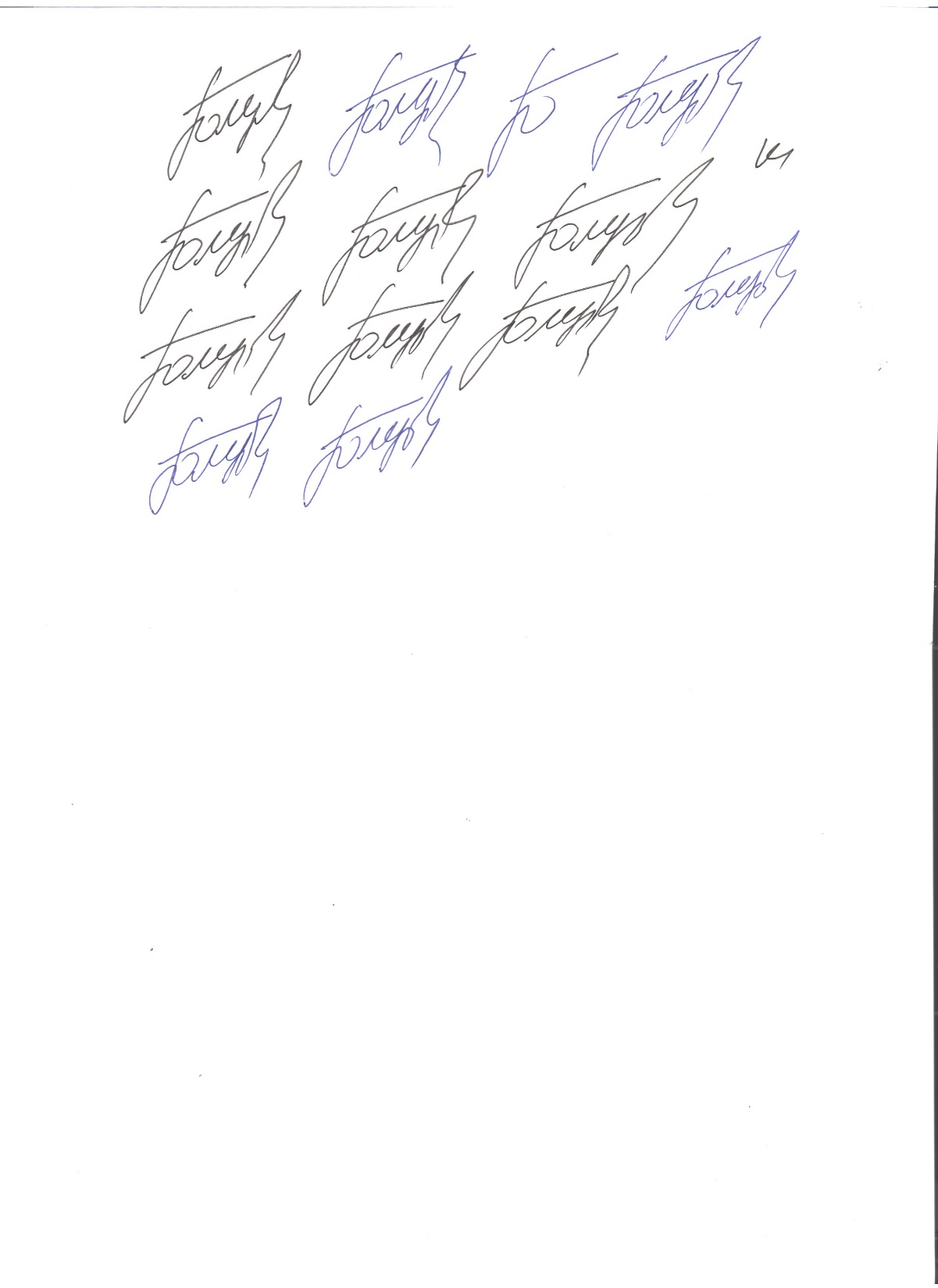 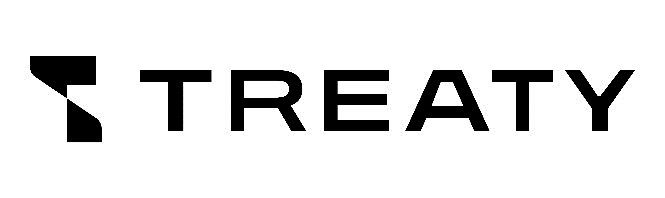 HEI – TREATY
Nurturing deep tech talents for clean and sustainable energy transition
Head of the TREATY project Gennadii GOLUB
The National University of Life and Environmental Sciences of Ukraine
06.12.2023
[Speaker Notes: Editing fields
Simply click within the field boxes to input your information.

Inserting a signature
Right click on the signature image and select ‘Change Picture’ and then ‘From a File…’ to open the explorer window, select your signature image in a JPEG or PNG format and click ‘Insert’.
Please ensure that the image has a white background and is good quality for the best possible result.

Inserting a project logo
Right click on the project logo image and select ‘Change Picture’ and then ‘From a File…’ to open the explorer window, select your logo image in a JPEG or PNG format and click ‘Insert’.
Please resize the logo to fit within the section and ensure it is good quality for the best possible result.]
Certificate of Achievement
BSAs-9-2023
Plakhotnyk Mykola
Has participated in EIT HEI Initiative activities
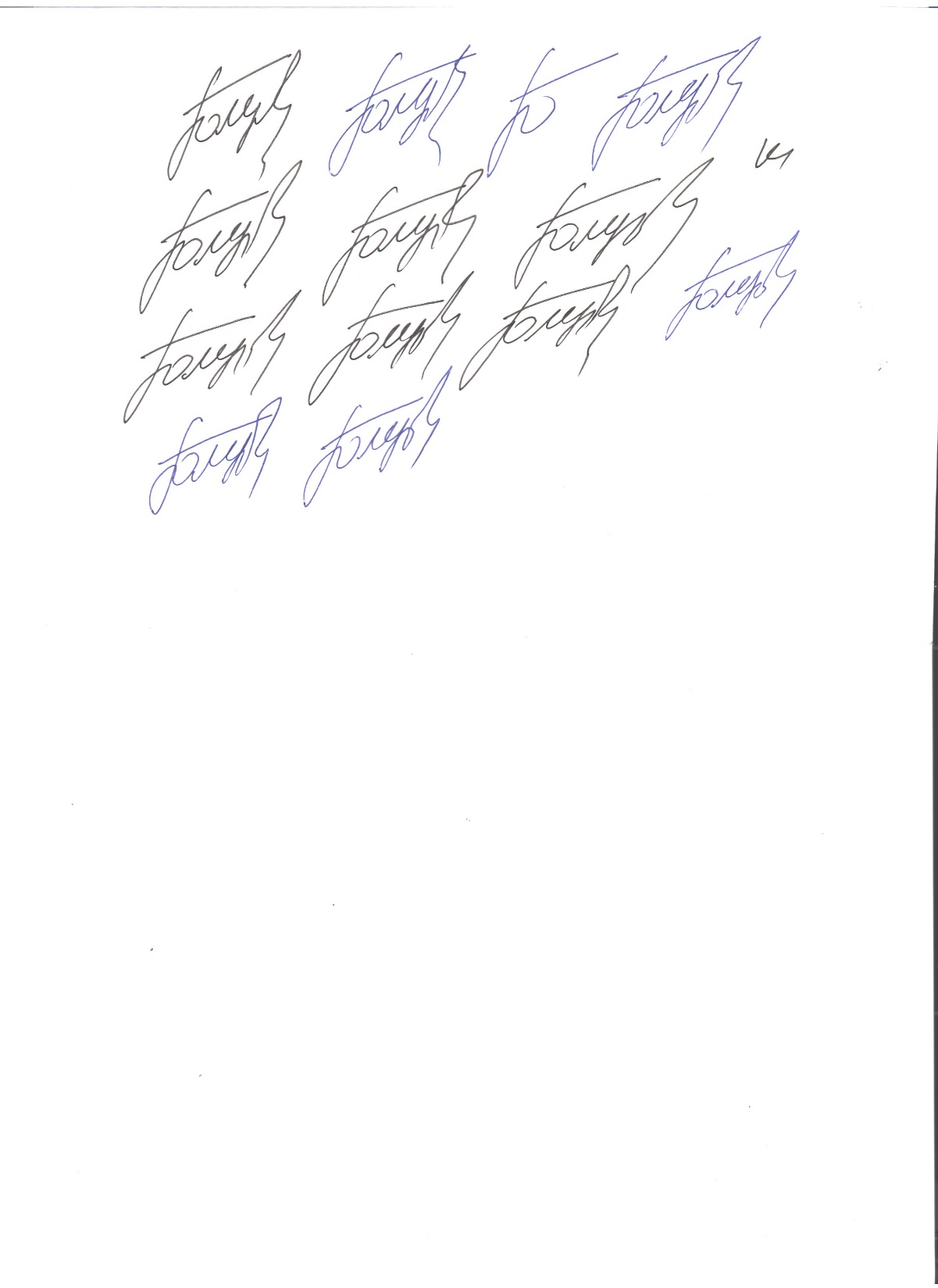 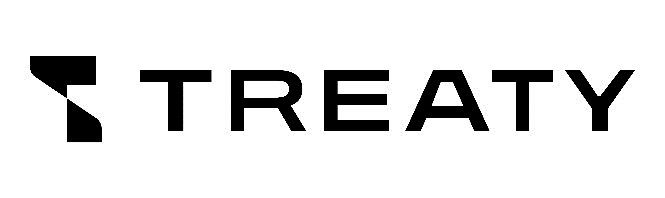 HEI – TREATY
Nurturing deep tech talents for clean and sustainable energy transition
Head of the TREATY project Gennadii GOLUB
The National University of Life and Environmental Sciences of Ukraine
06.12.2023
[Speaker Notes: Editing fields
Simply click within the field boxes to input your information.

Inserting a signature
Right click on the signature image and select ‘Change Picture’ and then ‘From a File…’ to open the explorer window, select your signature image in a JPEG or PNG format and click ‘Insert’.
Please ensure that the image has a white background and is good quality for the best possible result.

Inserting a project logo
Right click on the project logo image and select ‘Change Picture’ and then ‘From a File…’ to open the explorer window, select your logo image in a JPEG or PNG format and click ‘Insert’.
Please resize the logo to fit within the section and ensure it is good quality for the best possible result.]
Certificate of Achievement
BSAs-10-2023
Mykola Pokydko
Has participated in EIT HEI Initiative activities
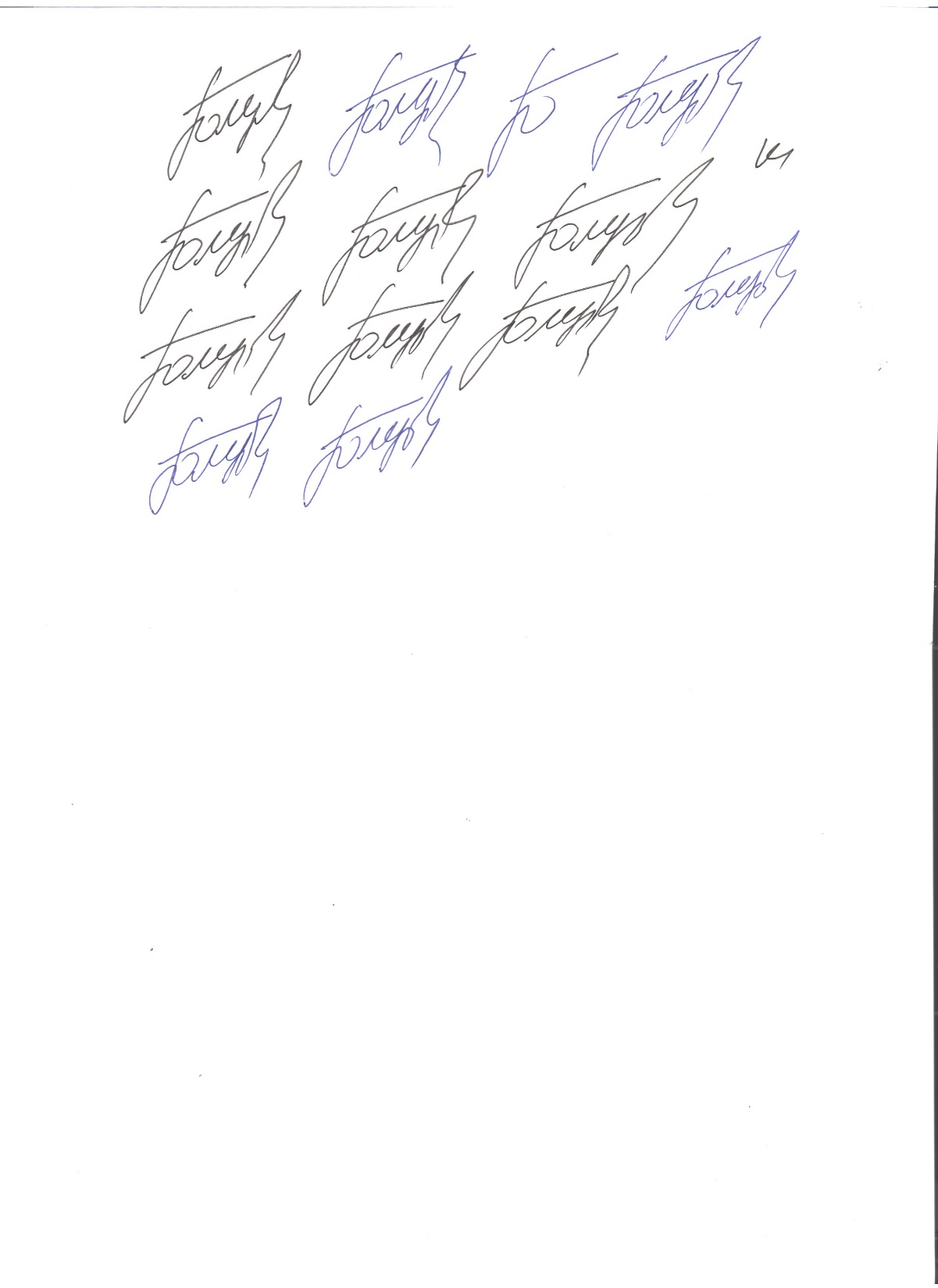 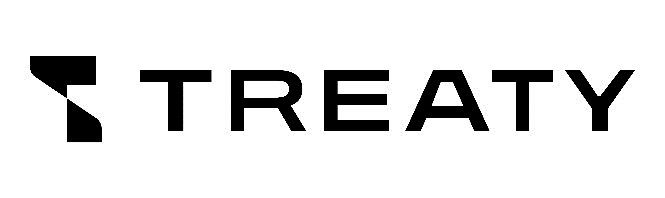 HEI – TREATY
Nurturing deep tech talents for clean and sustainable energy transition
Head of the TREATY project Gennadii GOLUB
The National University of Life and Environmental Sciences of Ukraine
06.12.2023
[Speaker Notes: Editing fields
Simply click within the field boxes to input your information.

Inserting a signature
Right click on the signature image and select ‘Change Picture’ and then ‘From a File…’ to open the explorer window, select your signature image in a JPEG or PNG format and click ‘Insert’.
Please ensure that the image has a white background and is good quality for the best possible result.

Inserting a project logo
Right click on the project logo image and select ‘Change Picture’ and then ‘From a File…’ to open the explorer window, select your logo image in a JPEG or PNG format and click ‘Insert’.
Please resize the logo to fit within the section and ensure it is good quality for the best possible result.]
Certificate of Achievement
BSAs-11-2023
Illia Solomakha
Has participated in EIT HEI Initiative activities
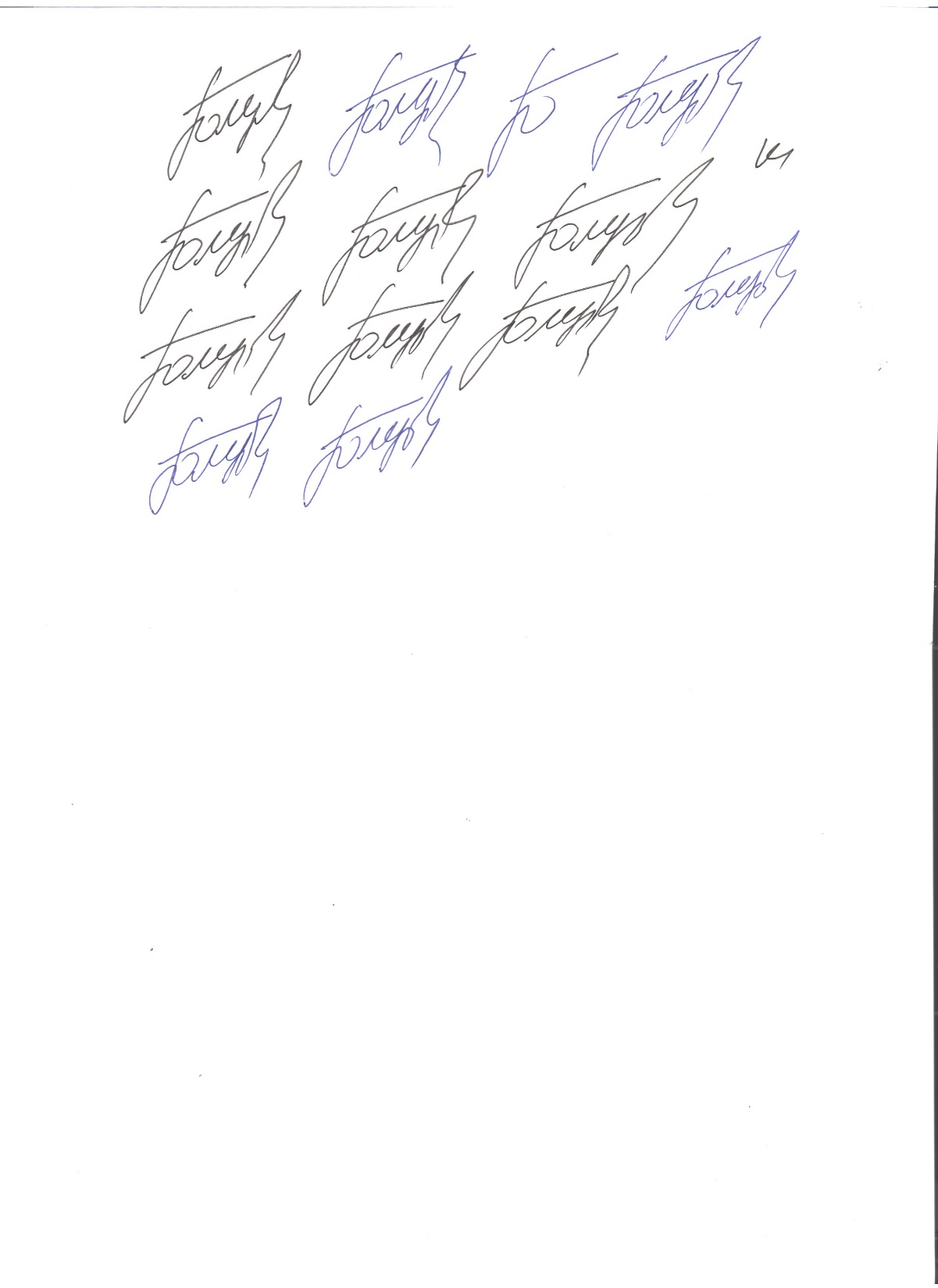 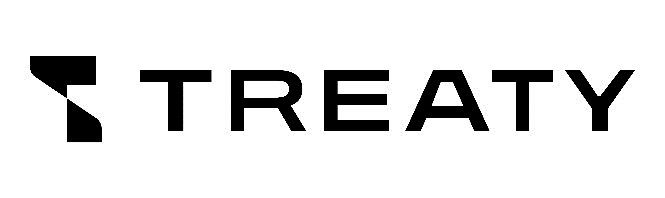 HEI – TREATY
Nurturing deep tech talents for clean and sustainable energy transition
Head of the TREATY project Gennadii GOLUB
The National University of Life and Environmental Sciences of Ukraine
06.12.2023
[Speaker Notes: Editing fields
Simply click within the field boxes to input your information.

Inserting a signature
Right click on the signature image and select ‘Change Picture’ and then ‘From a File…’ to open the explorer window, select your signature image in a JPEG or PNG format and click ‘Insert’.
Please ensure that the image has a white background and is good quality for the best possible result.

Inserting a project logo
Right click on the project logo image and select ‘Change Picture’ and then ‘From a File…’ to open the explorer window, select your logo image in a JPEG or PNG format and click ‘Insert’.
Please resize the logo to fit within the section and ensure it is good quality for the best possible result.]
Certificate of Achievement
BSAs-12-2023
Oleksandr Tararyko
Has participated in EIT HEI Initiative activities
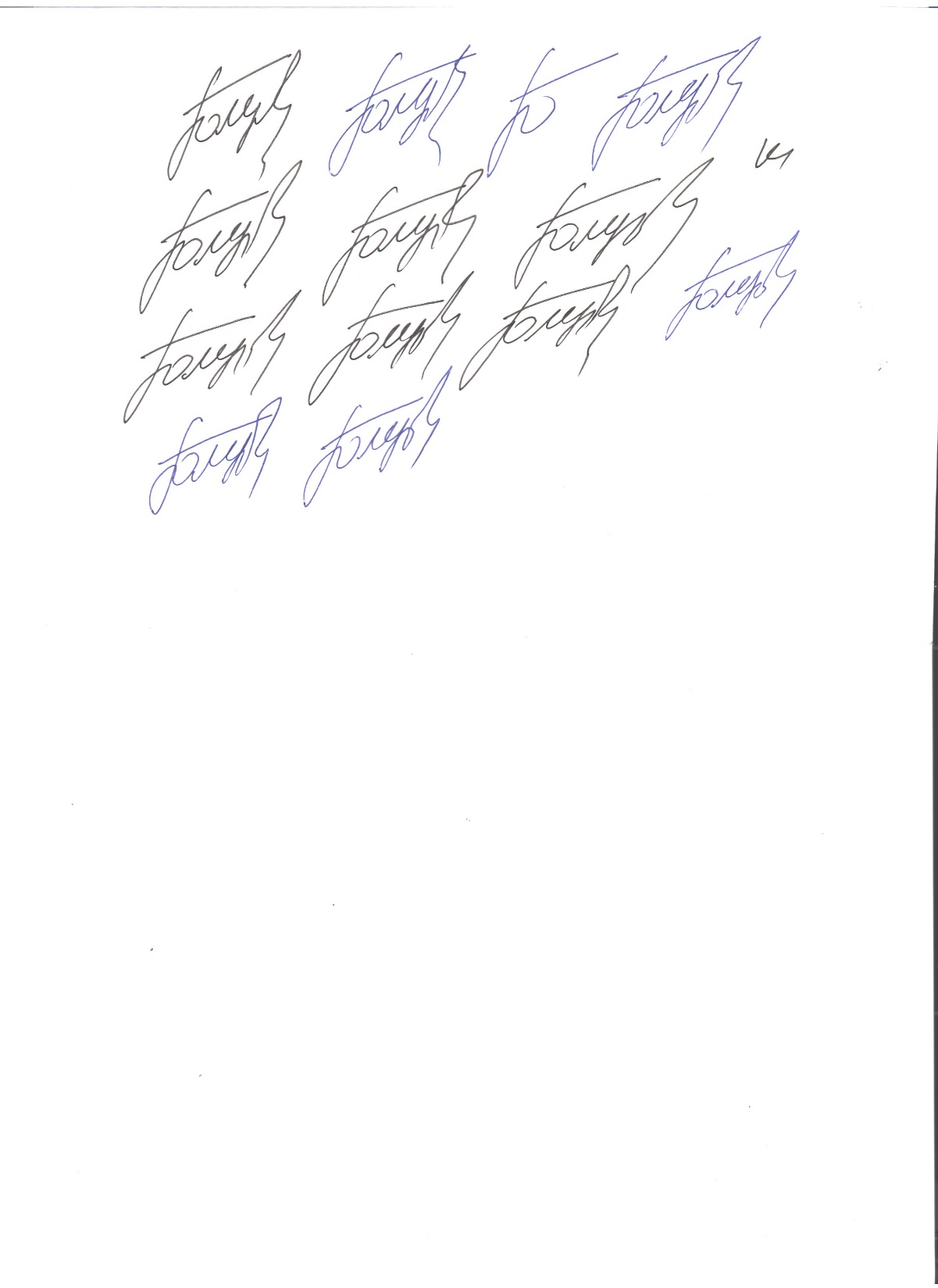 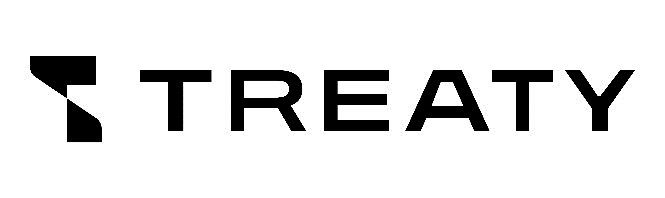 HEI – TREATY
Nurturing deep tech talents for clean and sustainable energy transition
Head of the TREATY project Gennadii GOLUB
The National University of Life and Environmental Sciences of Ukraine
06.12.2023
[Speaker Notes: Editing fields
Simply click within the field boxes to input your information.

Inserting a signature
Right click on the signature image and select ‘Change Picture’ and then ‘From a File…’ to open the explorer window, select your signature image in a JPEG or PNG format and click ‘Insert’.
Please ensure that the image has a white background and is good quality for the best possible result.

Inserting a project logo
Right click on the project logo image and select ‘Change Picture’ and then ‘From a File…’ to open the explorer window, select your logo image in a JPEG or PNG format and click ‘Insert’.
Please resize the logo to fit within the section and ensure it is good quality for the best possible result.]